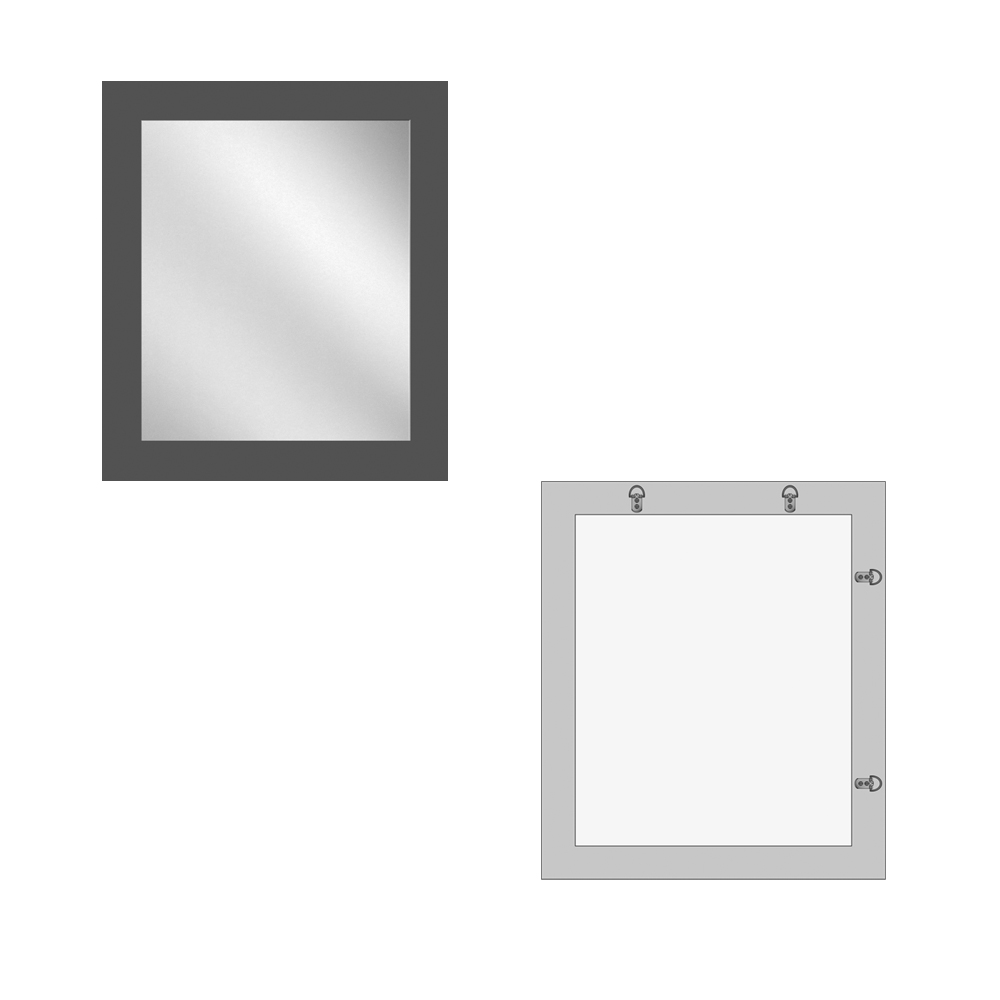 20 in
Four reinforced D-ring hanging clips are pre-attached to the back of the mirror for easy hanging horizontally and vertically.
24 in
For Vertical Hanging
Frame is made of high-quality polystyrene material.
We offer a 30-day money back guarantee for all our products.
For Horizontal Hanging
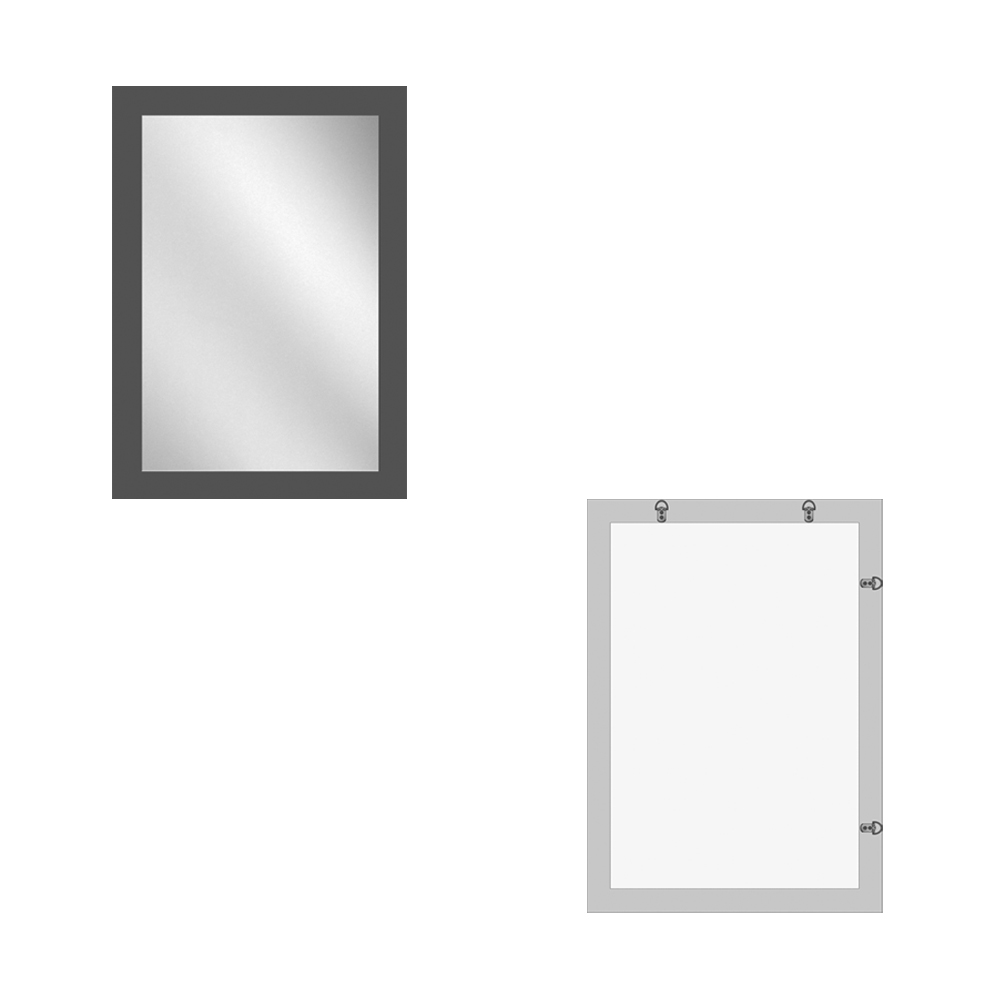 24 in
Four reinforced D-ring hanging clips are pre-attached to the back of the mirror for easy hanging horizontally and vertically.
36 in
For Vertical Hanging
Frame is made of high-quality polystyrene material.
We offer a 30-day money back guarantee for all our products.
For Horizontal Hanging
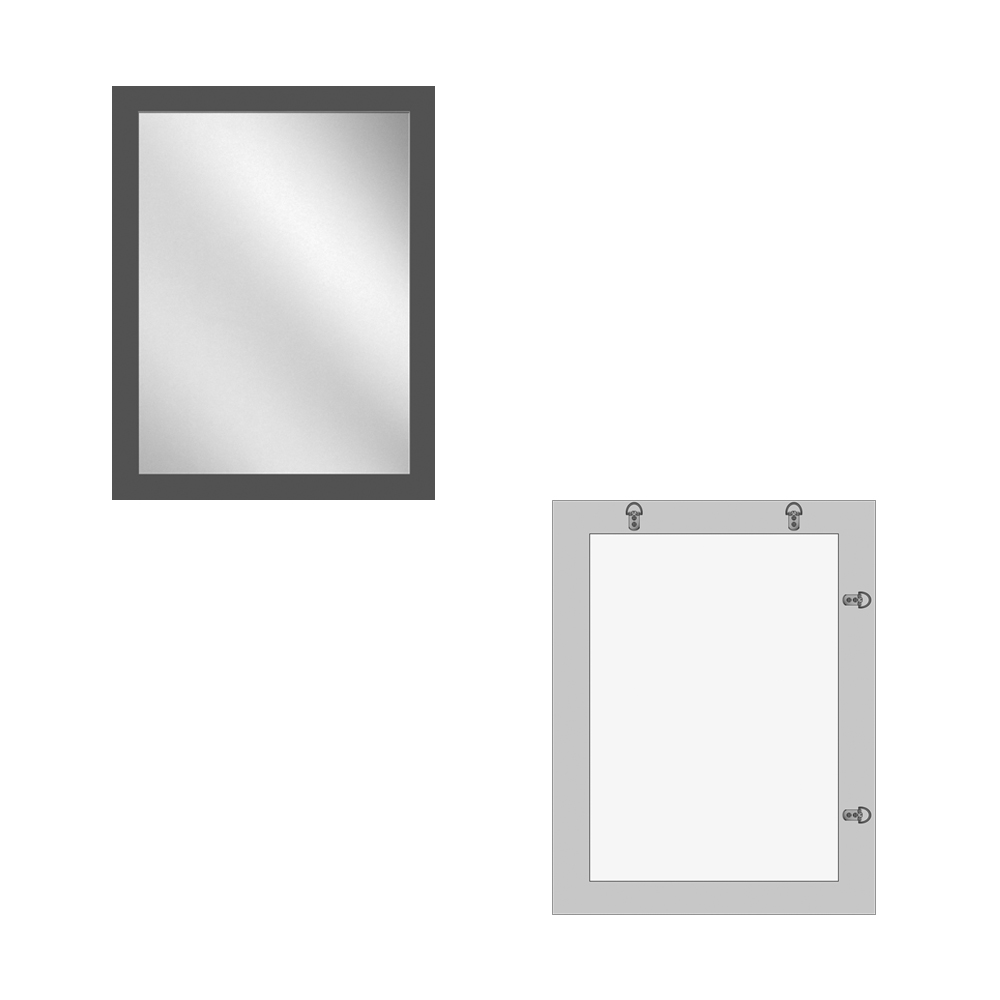 30 in
Four reinforced D-ring hanging clips are pre-attached to the back of the mirror for easy hanging horizontally and vertically.
40 in
For Vertical Hanging
Frame is made of high-quality polystyrene material.
We offer a 30-day money back guarantee for all our products.
For Horizontal Hanging
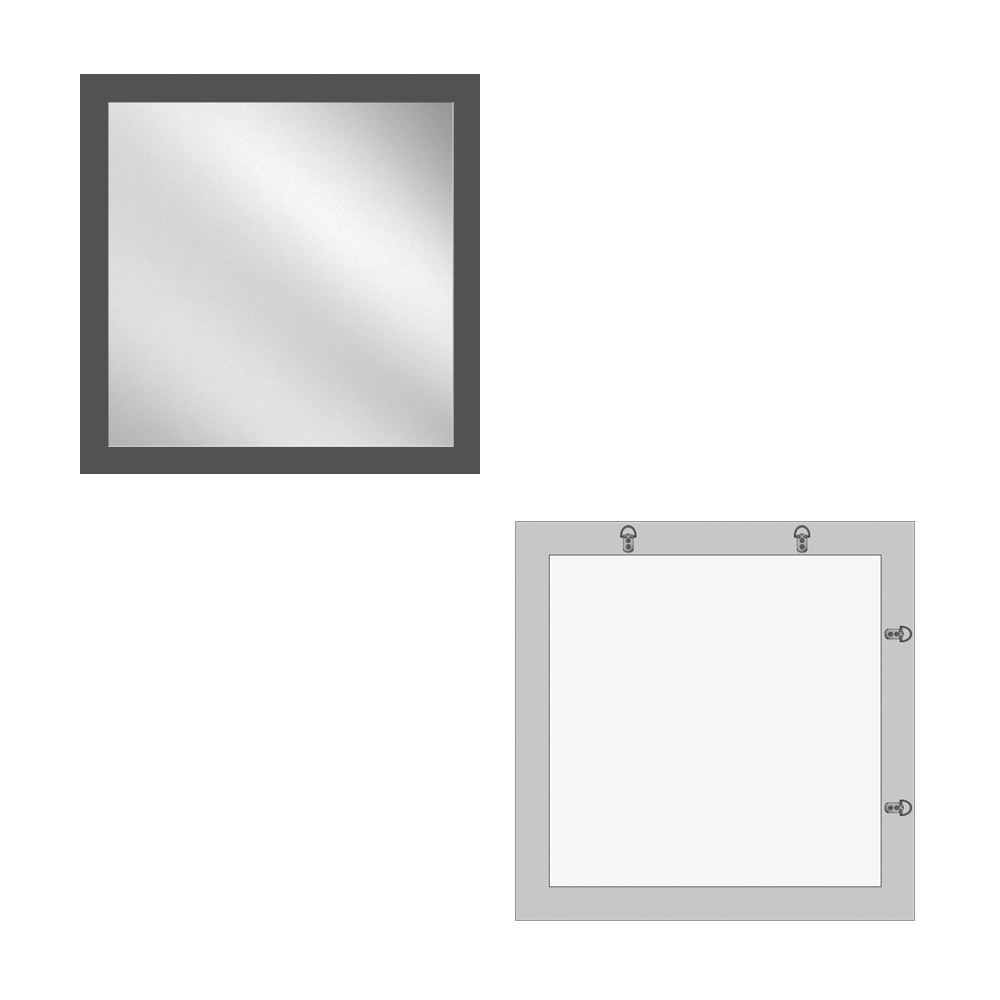 36 in
Four reinforced D-ring hanging clips are pre-attached to the back of the mirror for easy hanging horizontally and vertically.
36 in
For Vertical Hanging
Frame is made of high-quality polystyrene material.
We offer a 30-day money back guarantee for all our products.
For Horizontal Hanging